Math for Liberal Studies
Section 1.7: Coloring Graphs
Maps and Colors
Take a look at this map of the US
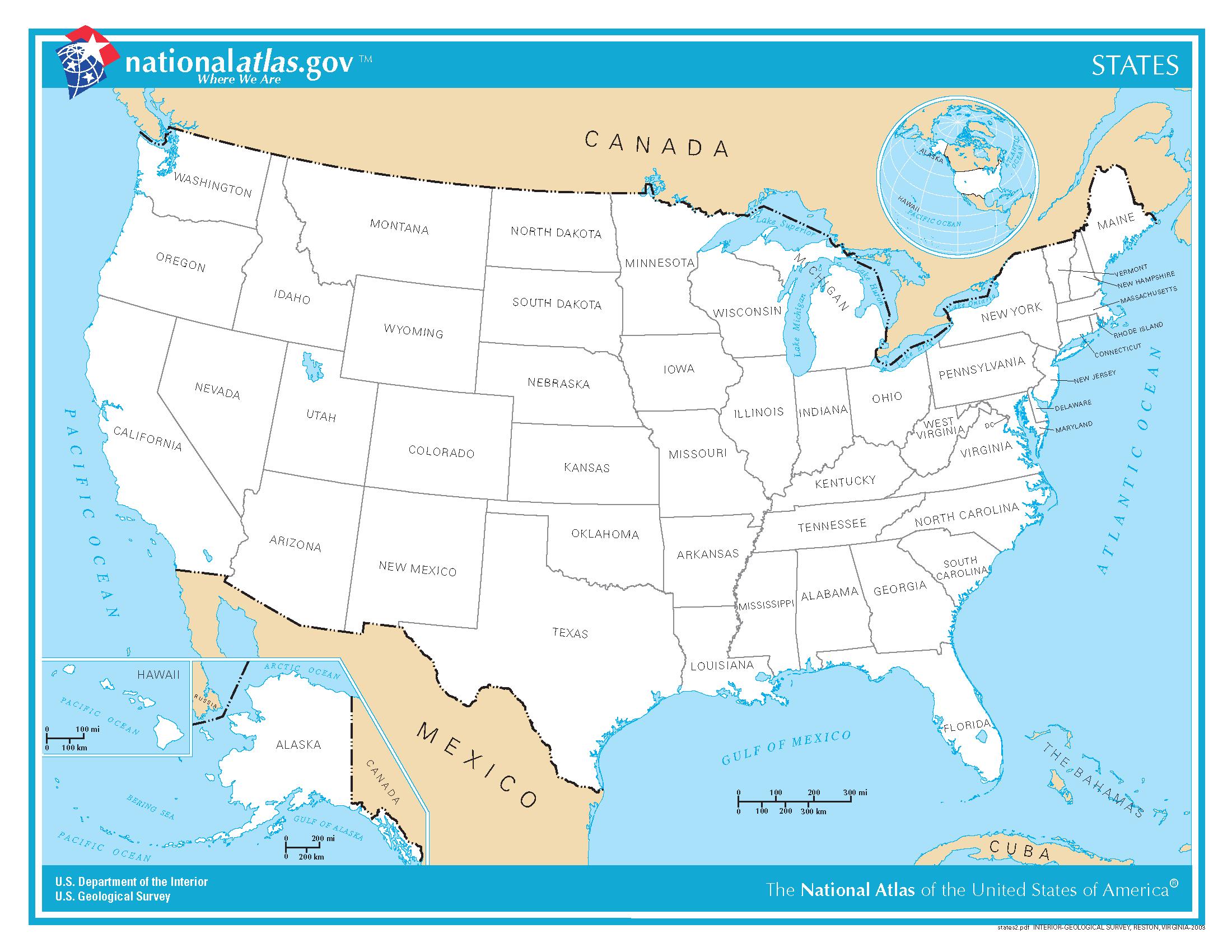 Maps and Colors
We can color in the states like this
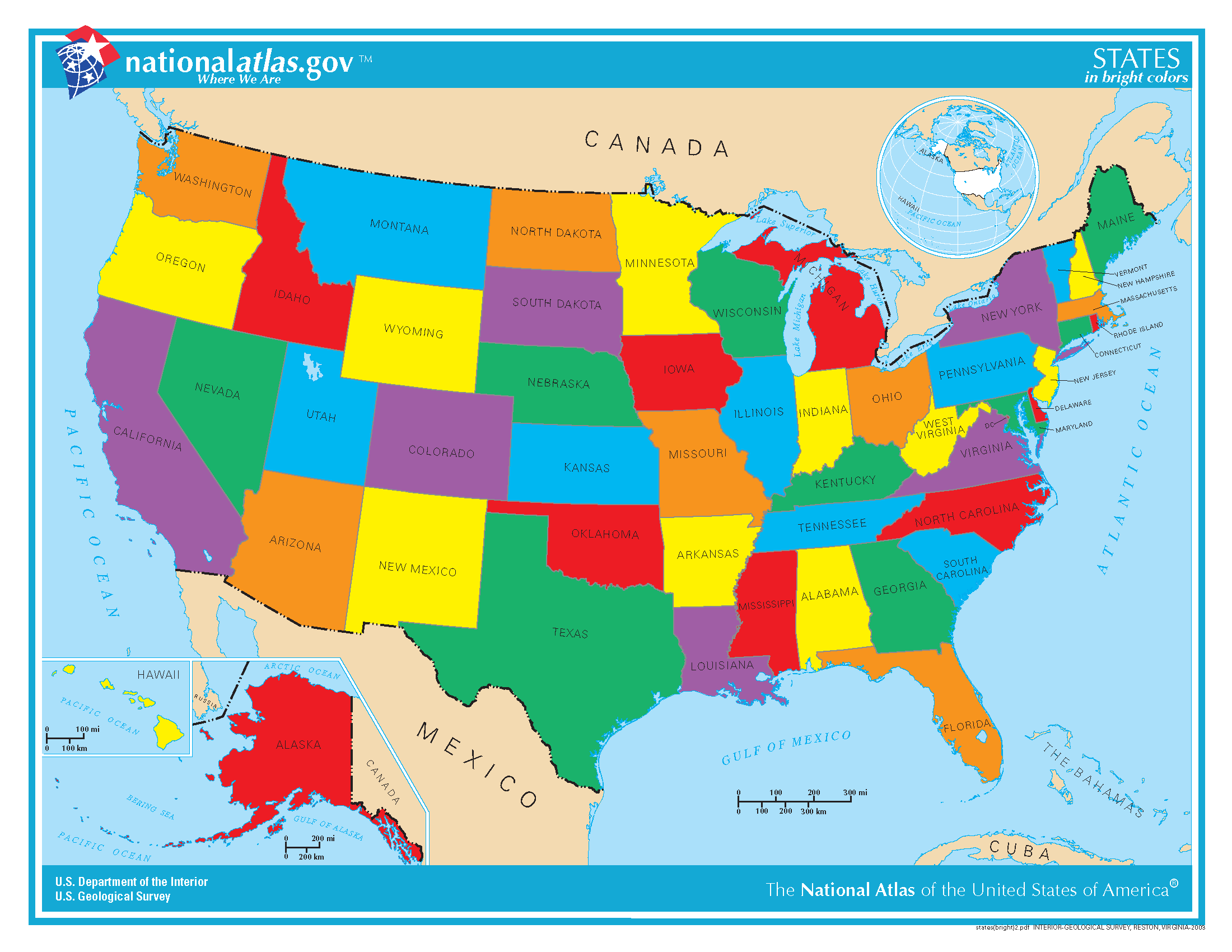 Maps and Colors
This is a “proper” coloring because no two bordering states are the same color
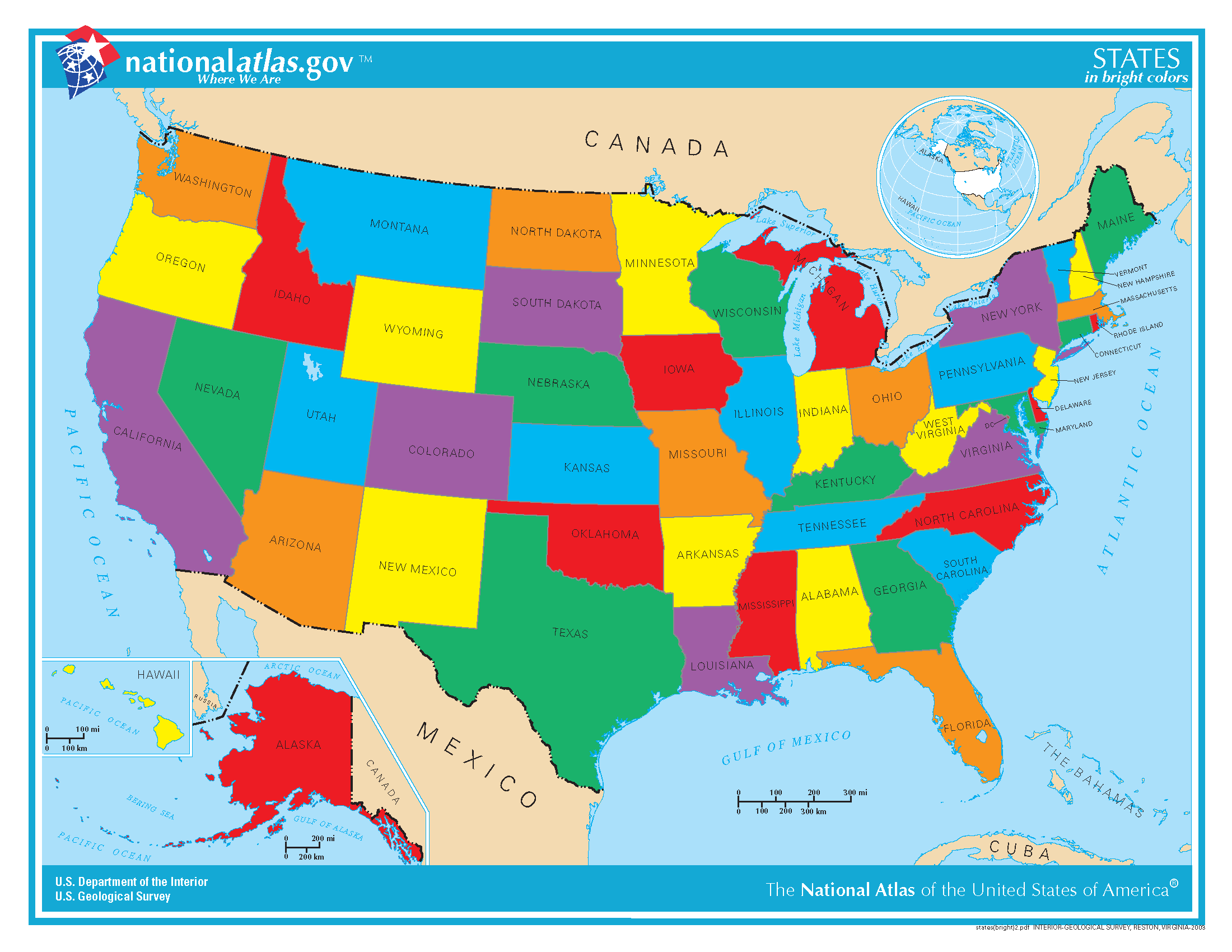 Maps and Colors
This coloring uses 6 colors; is it possible to color the map with fewer colors?
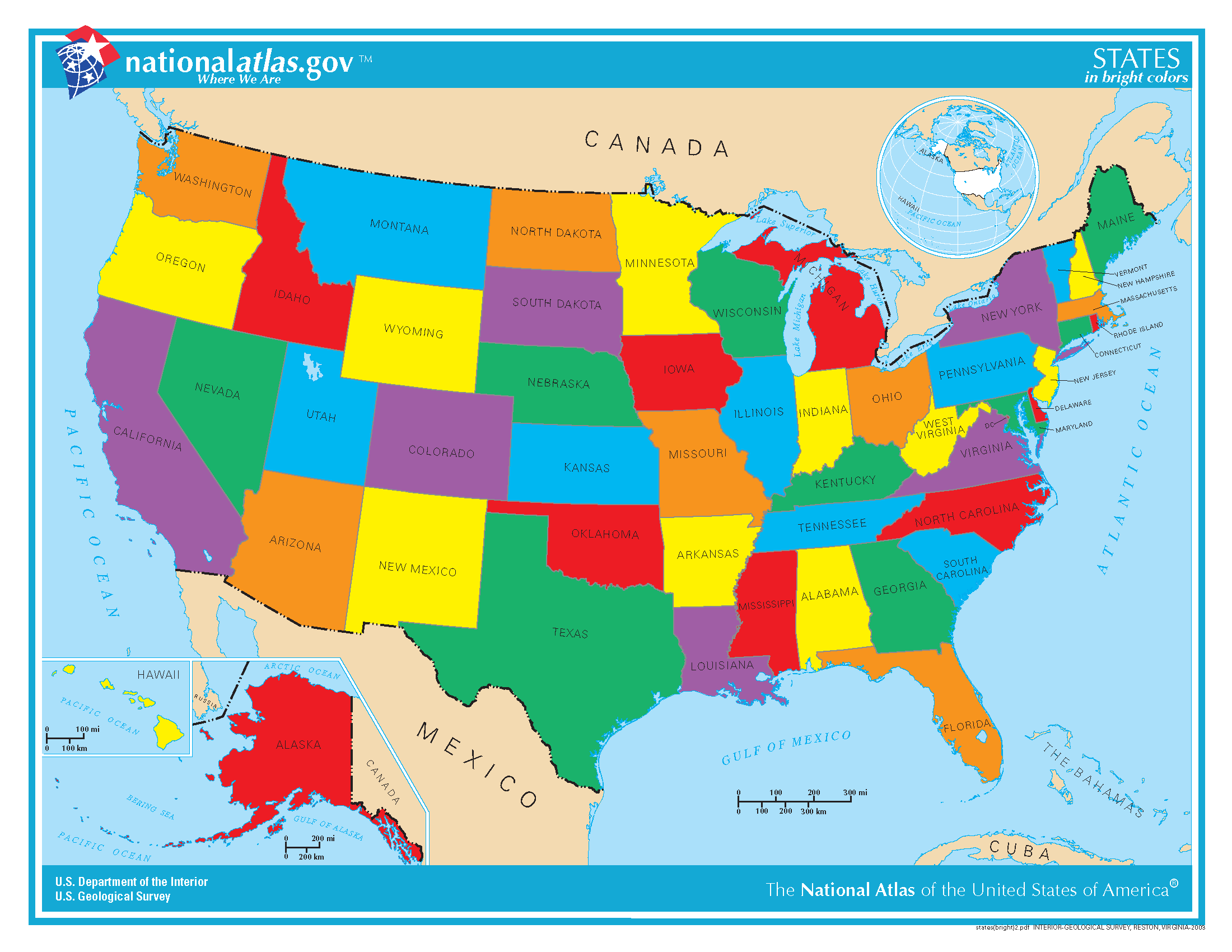 Two Colors?
Can we use only two colors?

Let’s zoom in on a portionof the map
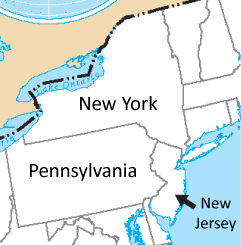 Two Colors?
We need to choose a color for Pennsylvania, say blue
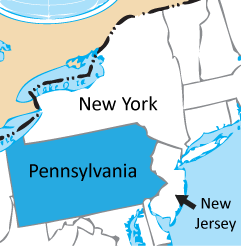 Two Colors?
Since New York borders PA, we can’t use blue for NY, so we need a second color, say red
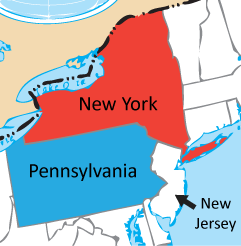 Two Colors?
But now New Jersey borders a blue state and a red state, so it can’tbe red or blue

We need a third color
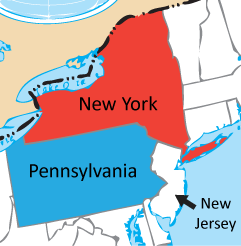 Three Colors?
Are three colors enough?

Let’s look at another partof our US map
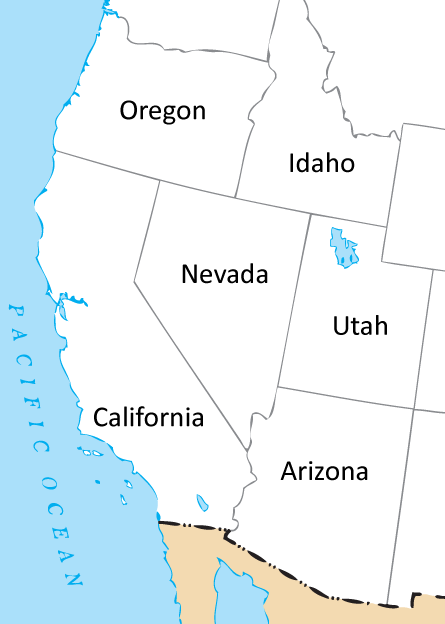 Three Colors?
Let’s start by coloringNevada blue

Now none of the statesthat border Nevada canbe blue
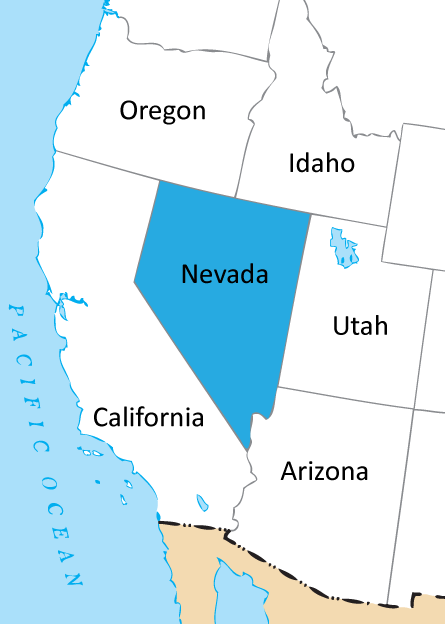 Three Colors?
So California needs to bea different color, let’s saygreen
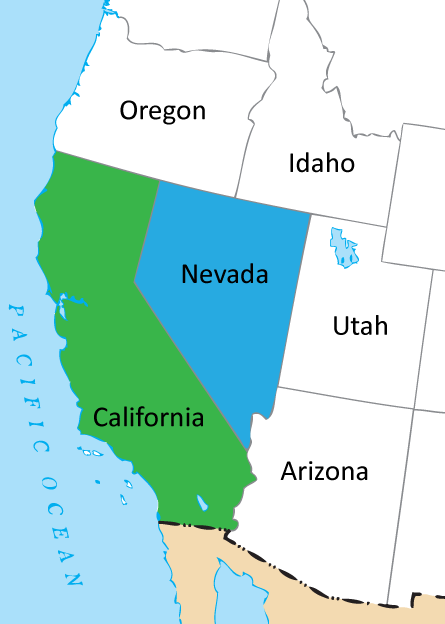 Three Colors?
Since Oregon and Arizona both border Nevada andCalifornia, these states cannot be blue or green

But since they don’t bordereach other, they can be thesame color, let’s say red
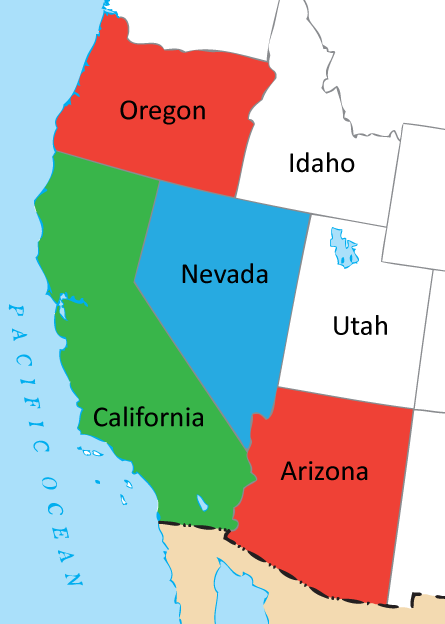 Three Colors?
What about Idaho and Utah?

Neither state can be blueor red

One of them could be green,but since they border eachother, they can’t both be green

We need a 4th color!
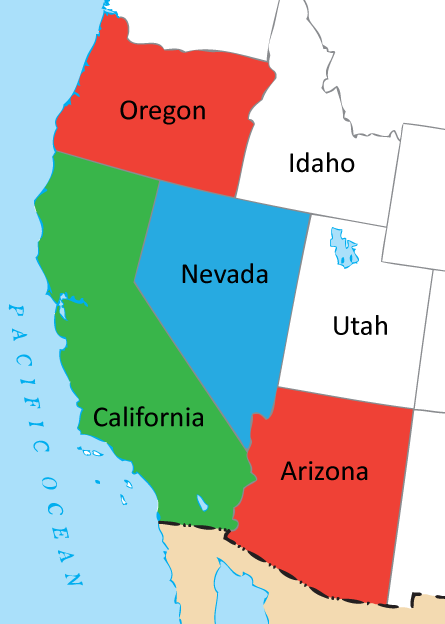 Four Colors!?
It turns out four colors are enough to color the entire map properly

In fact, for any possible map, four colors will always be enough

Finding a proper coloring that uses the minimum number of colors can be very difficult
Using Graphs to Color
We can use graphs to model the coloring problem
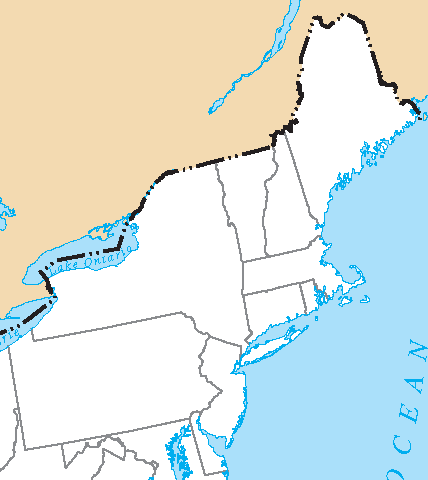 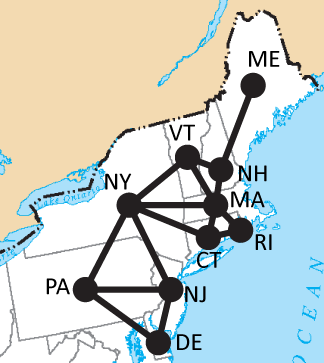 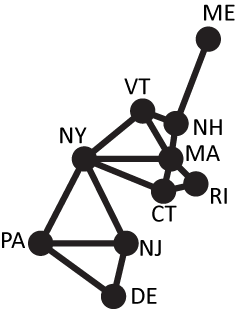 Using Graphs to Color
Each vertex represents a state (or region on the map we want to color)

We connect two vertices with an edge if the two regions share a border
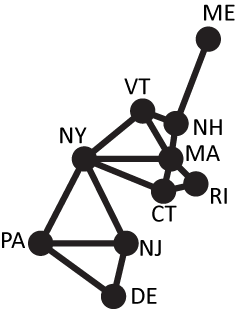 Using Graphs to Color
We want to color the vertices so that if two vertices have an edge between them, they aredifferent colors
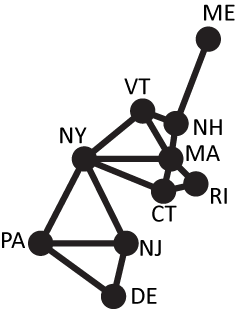 A “Greedy” Algorithm
With a greedy algorithm, we choose someorder in which to solve our problem

At each step, we make thebest choice we can at thetime

We don’t go back and change our minds
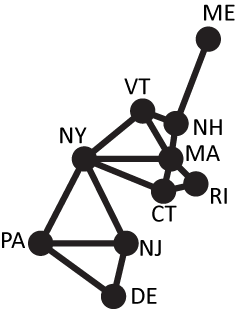 A “Greedy” Algorithm
In this case, we’ll put the vertices in alphabetical order

We have some colors wewant to use, let’s say:
Color #1 is blue
Color #2 is green
Color #3 is red
Color #4 is orange
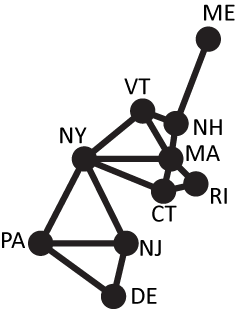 A “Greedy” Algorithm
In order, we color each vertex with the lowest numbered color we can,following the coloring rules

We only use a new color ifwe have to
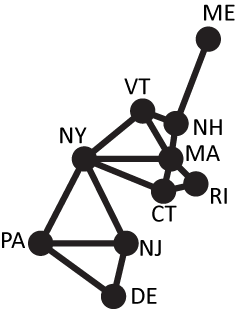 Using the Greedy Algorithm
Let’s start

The first vertex is CT
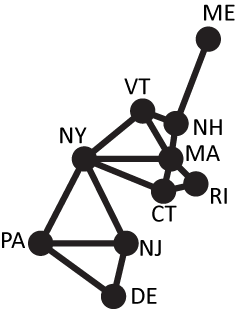 Using the Greedy Algorithm
Let’s start

The first vertex is CT

We color it using ourfirst color, blue

If you don’t have coloredpens, just label the vertexwith the color number (1)
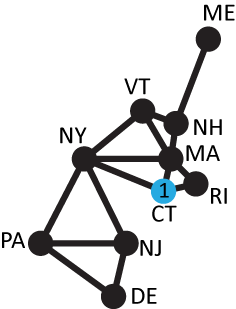 Using the Greedy Algorithm
Next is DE
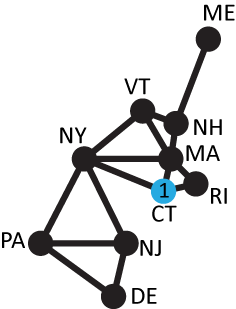 Using the Greedy Algorithm
Next is DE

Since DE doesn’t borderany vertices we havecolored yet, it can be blue also
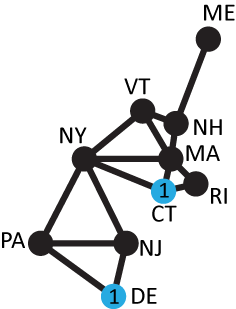 Using the Greedy Algorithm
Next is ME (Maine)
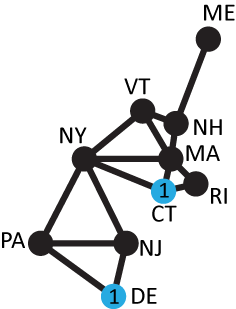 Using the Greedy Algorithm
Next is ME (Maine), which can alsobe colored blue
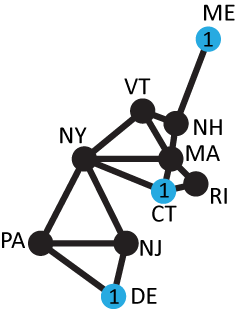 Using the Greedy Algorithm
Next is MA (Massachusetts)
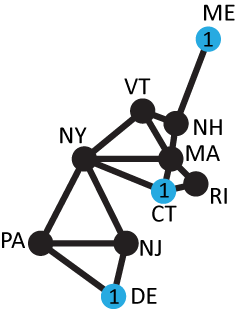 Using the Greedy Algorithm
Next is MA (Massachusetts)

Since MA is connectedby an edge to a blue vertex, it can’t be blue

So we have use our #2color, green
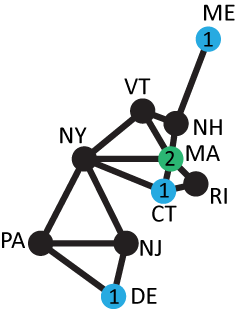 Using the Greedy Algorithm
Next is NH
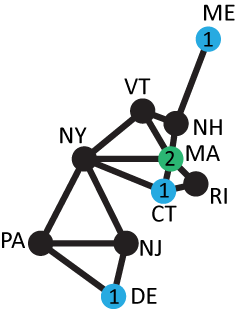 Using the Greedy Algorithm
Next is NH

NH borders blue and greenstates

So we have to use color#3: red
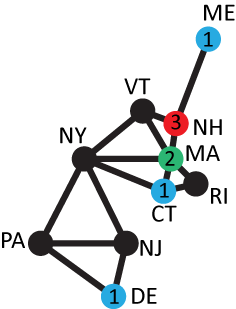 Using the Greedy Algorithm
Up next is NJ
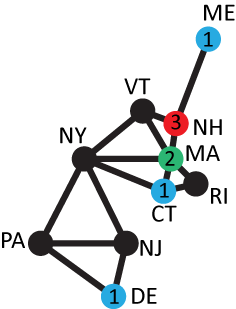 Using the Greedy Algorithm
Up next is NJ

NJ borders a blue state,so we use color #2: green

We could use color #3,but according to the algorithm, we use thelowest numbered colorwe can
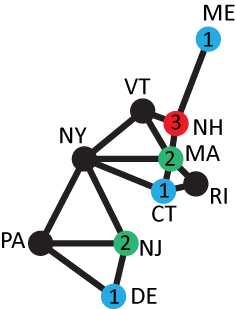 Using the Greedy Algorithm
Next is NY
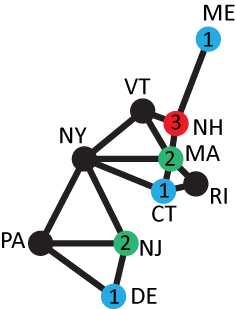 Using the Greedy Algorithm
Next is NY

NY borders blue and greenstates, but no red states

So we can use red for NY
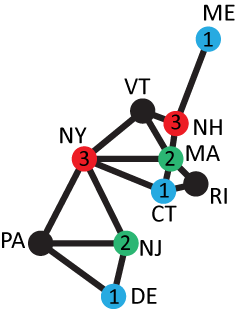 Using the Greedy Algorithm
Next up is Pennsylvania
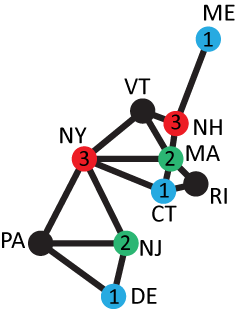 Using the Greedy Algorithm
Next up is Pennsylvania

Since PA is connected to vertices colored with colors 1, 2, and 3, wemust use color #4
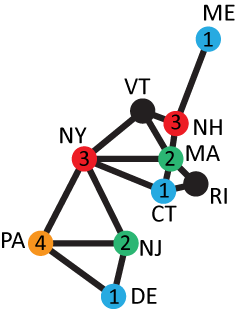 Using the Greedy Algorithm
Next is Rhode Island
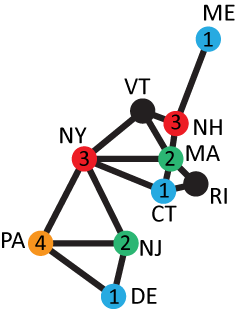 Using the Greedy Algorithm
Next is Rhode Island

RI borders colors 1 and 2,so we use color #3
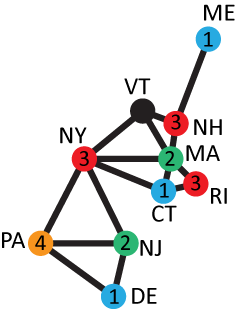 Using the Greedy Algorithm
Finally we have Vermont
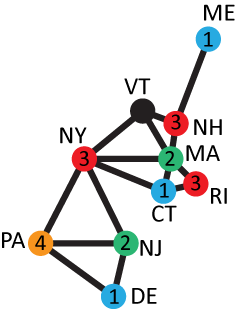 Using the Greedy Algorithm
Finally we have Vermont

Vermont only borders colors 2 and 3, so we canuse color #1

We have finished ourcoloring with 4 colors
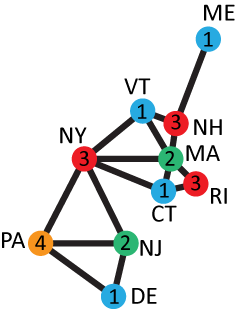 Using the Greedy Algorithm
This graph coloring gives us a map coloring, and we could use this method for the whole US map
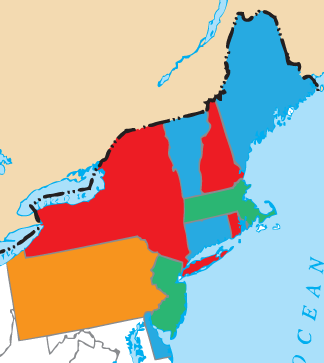 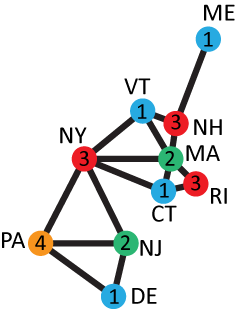 Not the Best Answer
The greedy algorithm is easy to use, but it doesn’t always give the best answer
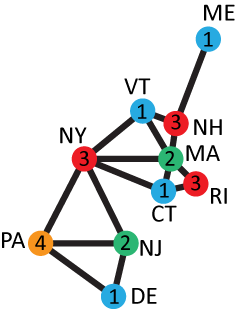 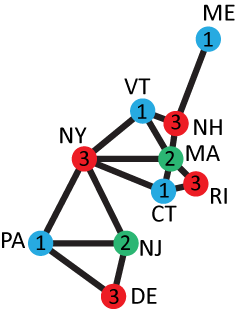 The Greedy Coloring Algorithm
Choose an order for the vertices.  

Choose a list of colors, also in some order.  

In order, color each vertex using the first legal color on the list, making sure that no two adjacent vertices are the same color.  

Continue in this way until each vertex is colored.
Application: Scheduling
Suppose you are in charge of assigning rooms for a small convention

There are several events occurring, and each event needs its own room

We can use the same room for two different events as long as the times do not overlap
Application: Scheduling
For example, suppose we have 10 events





How many rooms do we need?
Application: Scheduling
For example, suppose we have 10 events





We can draw a graph to represent this problem: each vertex represents an event, and two events are connected if they overlap
Application: Scheduling
Our graph might look something like this
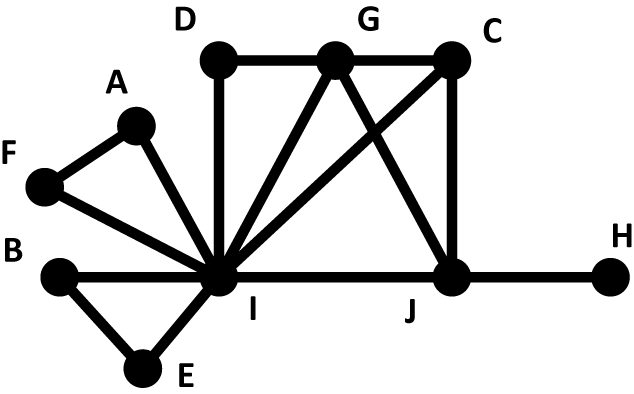 Application: Scheduling
If we properly color the graph,then each color represents a room
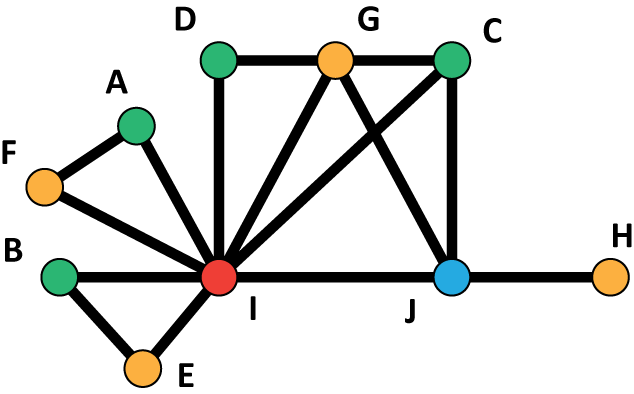 Application: Bandwidth Allocation
As another application, consider how broadcast signals work

The signals sent by radio and TV towers use different frequencies

When you change the frequency on your radio, you change which station you are listening to
Application: Bandwidth Allocation
If you drive your car in a particular direction, eventually you will get too far from the broadcast tower for the station you are listening to, and the station will fade out

However, you may eventually get closer to another tower using the same frequency, and you will pick up a different station
Application: Bandwidth Allocation
Different stations are allowed to use the same frequency as long as they are far enough apart

Cell phone broadcast towers use the same principle
Application: Bandwidth Allocation
This map shows the location of the cell phone broadcast towers in the Shippensburg area

There is a radiusaround each towerthat represents itsbroadcast area
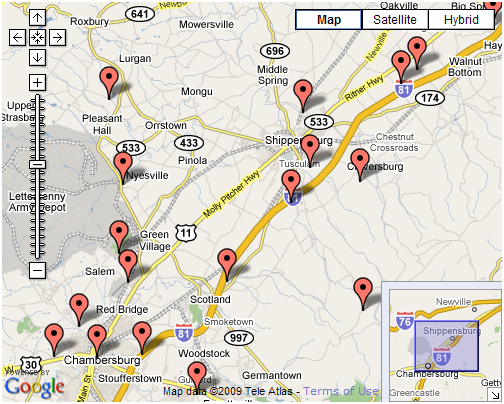 Application: Bandwidth Allocation
We will use a graph to represent this problem

Each tower will berepresented by a vertex

Two towers are connected if theirareas overlap
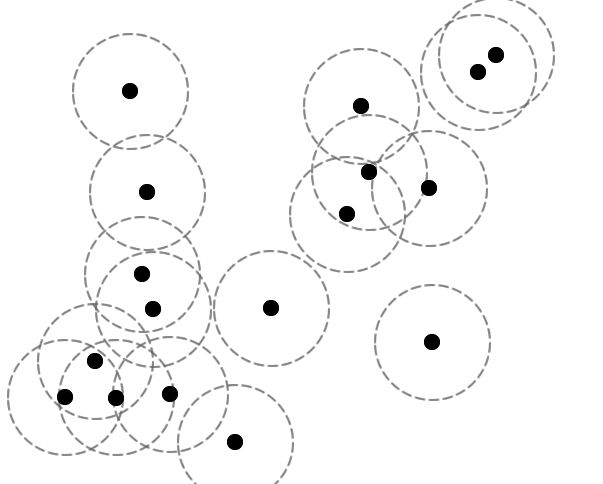 Application: Bandwidth Allocation
Our graph looks something like this

When we properly color this graph, we will be making surethat two towers thatare too close to eachother get differentcolors
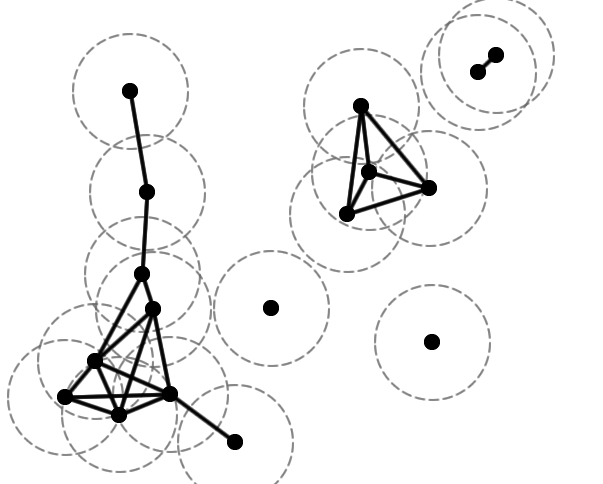 Application: Bandwidth Allocation
So each color represents a bandwidth that the tower can use

If we color this graph…
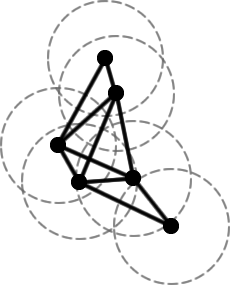 Application: Bandwidth Allocation
So each color represents a bandwidth that the tower can use

If we color this graph…

… we see that we wouldneed 4 frequencies
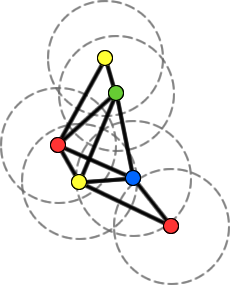 Application: Sudoku
You may have seen Sudoku puzzles before

There is a 9x9 grid, and each square shouldbe filled in with a number from 1 to 9 sothat each column, eachrow, and each 3x3subsquare contains1 through 9 exactly once
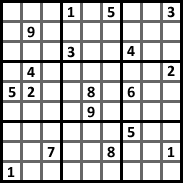 Application: Sudoku
We can represent this puzzle with a graph

Each of the 81 squaresis a vertex

We connect eachto the squares thatmust contain differentnumbers
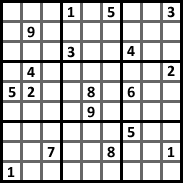 Application: Sudoku
For example, the square labeled X must have a different numberthan the 20 shaded squares

When we color ourgraph with 9 colors,we will have solvedthe puzzle
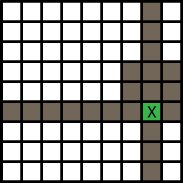 Partial Coloring
A coloring problem that comes from a Sudokupuzzle is an exampleof a partial coloring

Some of the verticesare already colored

We have to determine how to color the rest
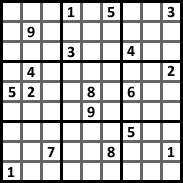 Partial Coloring
For example, this graph is partially colored

We could use thegreedy coloringalgorithm or someother method to finish the coloring
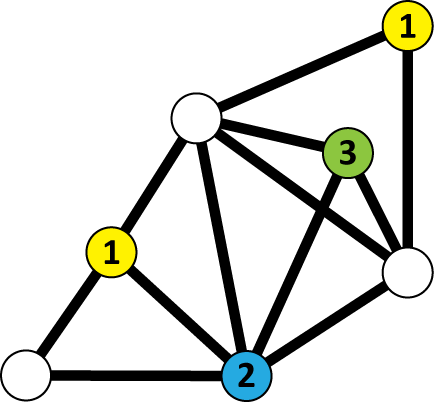 How Many Colors?
The problem of figuring out how many colors are needed to properly color a map has been studied for hundreds of years

It was long thought that only 4 colors are ever needed

This was finally proved in 1976 with the aid of computers
How Many Colors?
We can consider the graph coloring problem for many different types of graphs, not just ones that come from maps

In general, more than 4 colors might be needed ifthe graph doesn’t come from a two-dimensionalmap
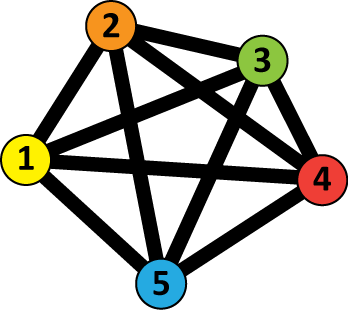 How Many Colors?
We want to find the chromatic number for a graph, which is the smallest number of colors needed to properly color the vertices of the graph

In general, this can be a very difficult problem, but there are ways to narrow the possibilities
Using the Greedy Algorithm
When we use the greedy algorithm, we only need a new color when we reach a vertex that is adjacent to vertices of all the colors we already have

In the worst case, the vertexwith the highest degreemight be this kind of vertex
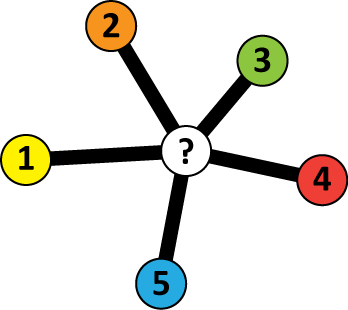 Using the Greedy Algorithm
In this example, our vertex has degree 5, and would force us to use a 6th color

But this is the worst case

So that tells us that ourchromatic number can beat most equal to 1 + the highest degree in the graph
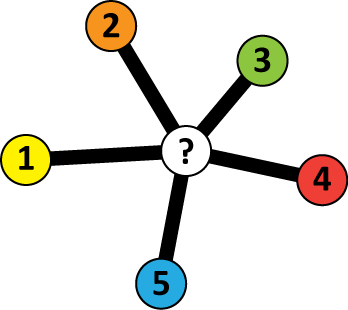 Using Cliques
A clique in a graph is a collection of vertices that are all mutually adjacent to each other





A clique is a complete graph inside of the larger graph
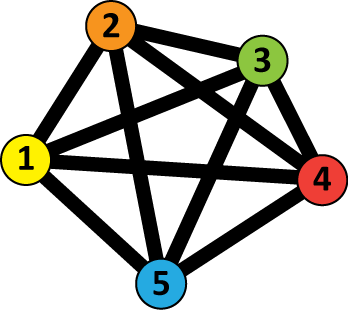 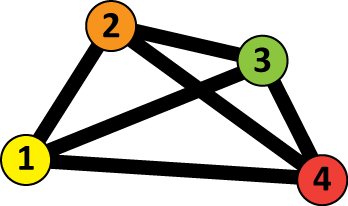 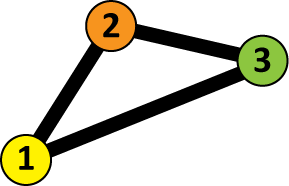 Using Cliques
A clique in a graph is a collection of vertices that are all mutually adjacent to each other





Each vertex in a clique must be given a different color
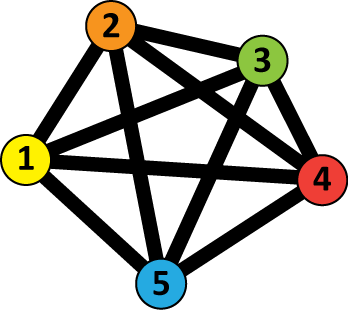 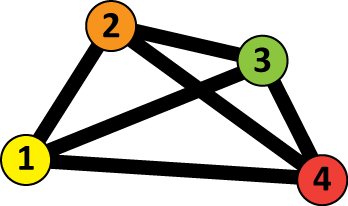 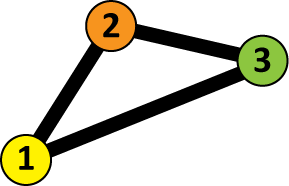 Using Cliques
If we look for the biggest clique in a graph, that tells us we need at least that many colors

What is the biggest clique in this graph?
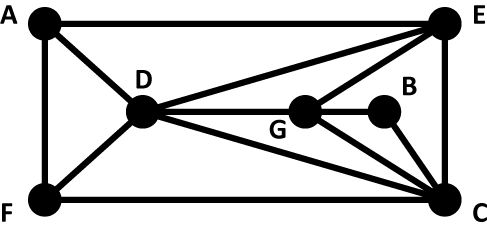 Using Cliques
The biggest clique in this graph has 4 vertices

That tells us that we will need at least 4 colors to properly color this graph
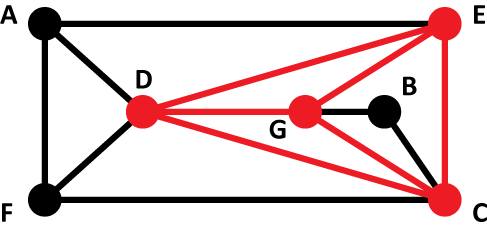 Upper and Lower Bounds
The two principles we have just discussed give us upper and lower bounds on the chromatic number




However, finding the exact chromatic number can still be quite difficult
Size of the largest clique
Chromatic number
1 + highest degreein the graph
≤
≤